Motivational Interviewing Pocket Guide
Ask Open Questions
What…?
Why…?
How…? 
Tell me about…?
Reflect what you hear
(especially change talk)
It’s like…
You feel…
It seems to you…
You would like to…
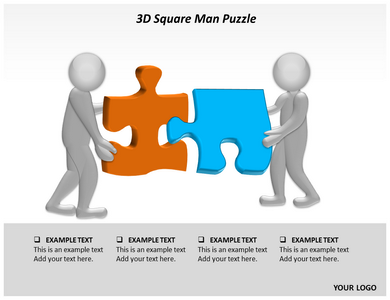 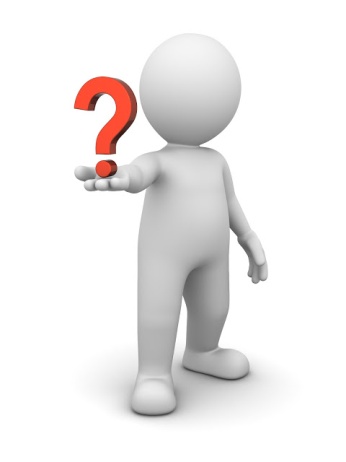 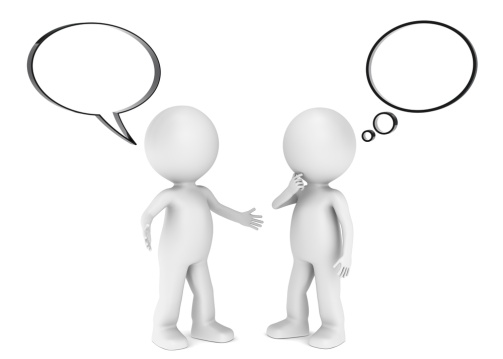 PARTNERSHIP, ACCEPTANCE, COMPASSION, EVOCATION
Work together in the patient’s interest. Express empathy, honour autonomy, 
acknowledge strengths, and elicit the patient’s own motivation.
Give the patient the good lines
D: I want to…I would like…
A:  I can…I am able to…
R: I have reasons to…
N: I need to…I have to…
C: I will, I intend to…
A: I am willing, I am ready to…
T: I have, I am taking steps…
Advice and Information
Elicit-Provide-Elicit
E: What do you know about…?What are your thoughts about…?
P: May I provide some information/ideas?
Where possible, suggest a range of options
E: What do you make of that/what might be helpful for you?
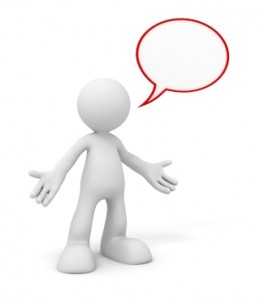 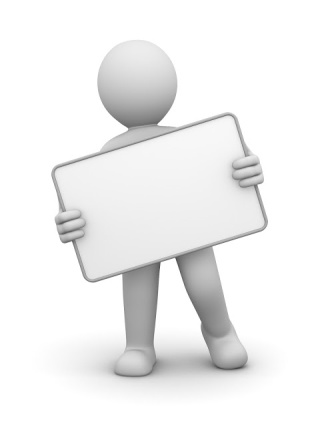 Assess Importance & Confidence
How important is it to you to…?
How confident are you that you can…?
What makes you a …. and not a (lower #)?
What would it take to lift your confidence/importance to a (higher #)?
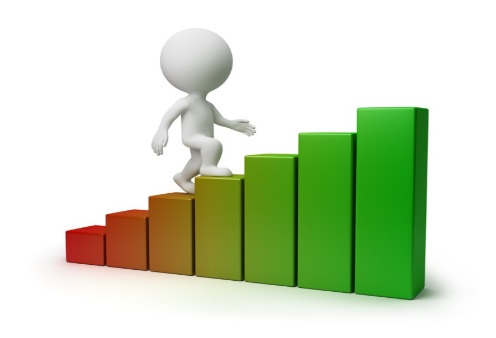 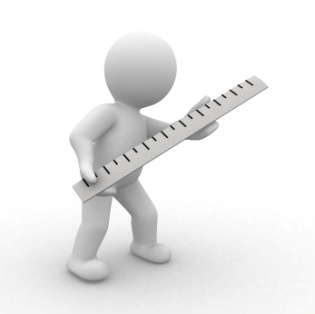 Engage first
Explore options to find a focus
Evoke reasons, strengths and values
Plan together